Мода 1940-х років
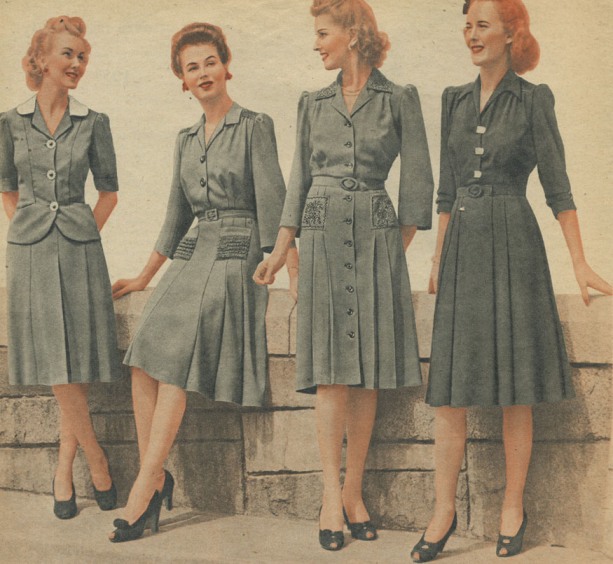 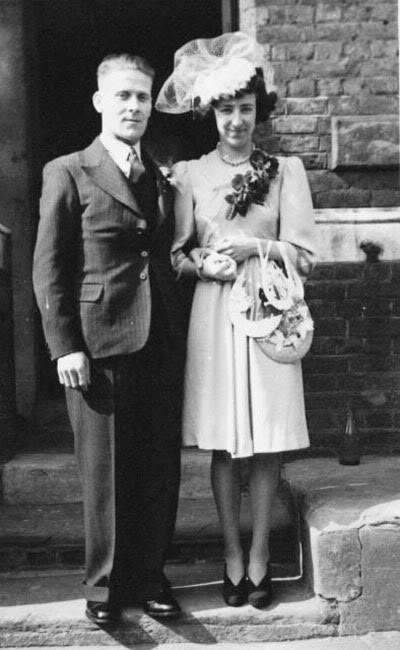 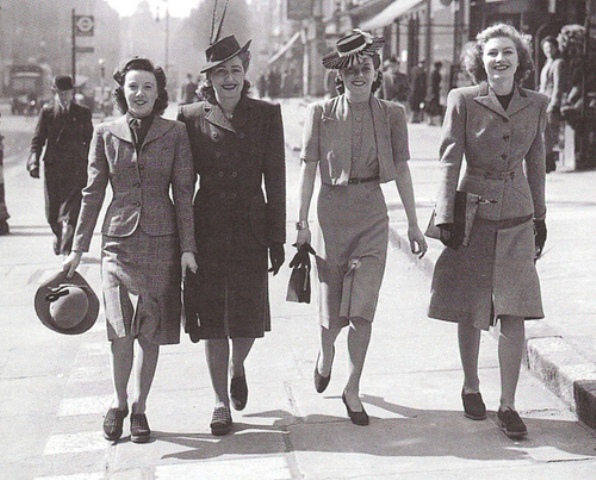 Фото модних суконь з 
1940 по 1949 роки
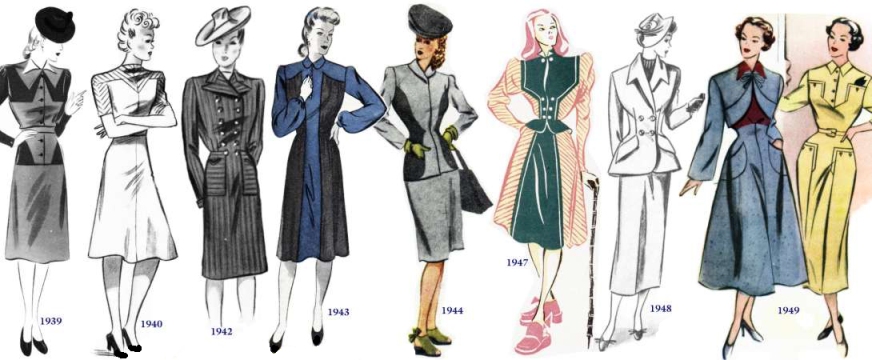 У моду входить косметика. Найстильніші модниці почали робити перші експерименти з образами, підбираючи колір помади й тіней під обраний одяг. До речі, саме в 40-х роках губна помада набула безліч відтінків, стала більш насиченою та стійкою. Її консистенція наблизилася до сучасних зразків.
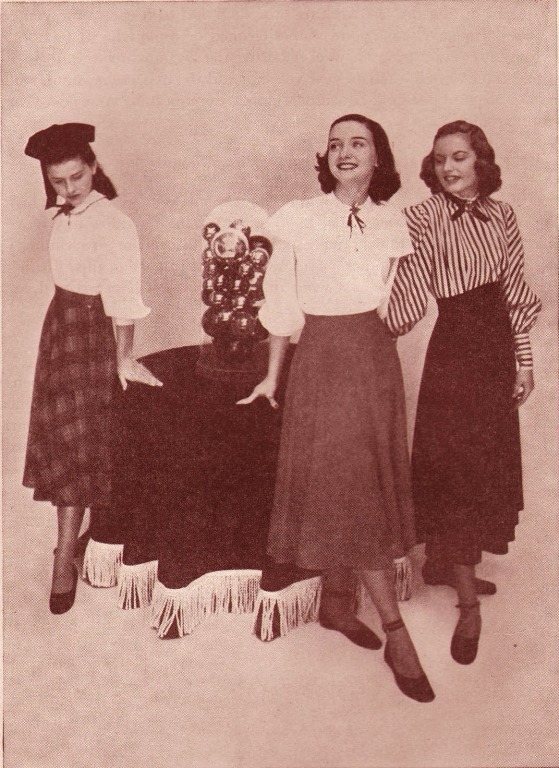 Все змінилося з початком Другої світової війни. Одна за одною країни переводили економіку в статус військового стану та скорочували обсяги випуску тканин , косметики , взуття. 
На зміну пишним спідницям , бантам і воланам прийшов мінімалістський стиль мілітарі . Тепер у моді були прості прямі спідниці до колін , білі комірці та манжети , тканини з дрібним малюнком. Капелюшки теж поступово пішли в минуле , поступившись місцем хусткам .
Вплив на моду Другої Світової війни
У роки війни дизайнерами був запропонований спортивний стиль, а також нова модель одягу - сукня-сорочка.
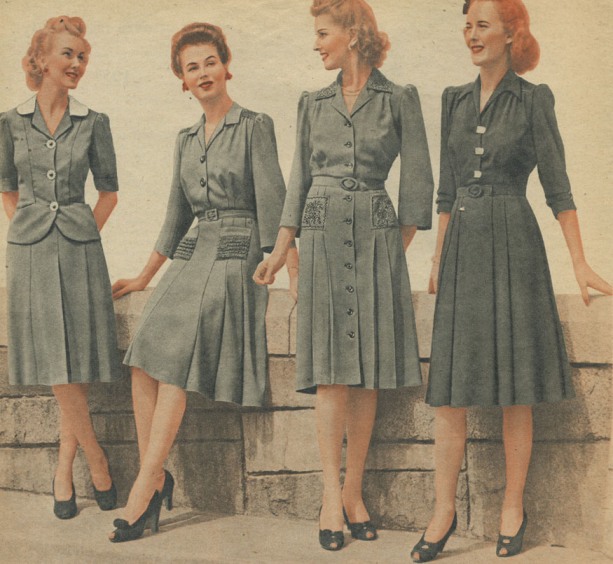 На час вийшла з широкого вжитку косметика. Тільки американські заводи продовжували випускати дорогий жіночому серцю товар, проте в Європу вироблені партії не надходили. Дотримуючись прагненню стати красивішим, жінки використовували підручні фарбувальні матеріали, такі як вино, вугілля і т.д.
Кінець війни і друга половина 40-х років ознаменувалися поверненням до подовженим спідниць-кльош, вільним блуз, воланами і бантами. У потрібному місці і в потрібний час опинився Крістіан Діор. Він запропонував новий жіночний стиль одягу, який, незважаючи на численну критику експертів, полюбився абсолютній більшості жінок Європи та Америки, втомлених від війни і бідності.
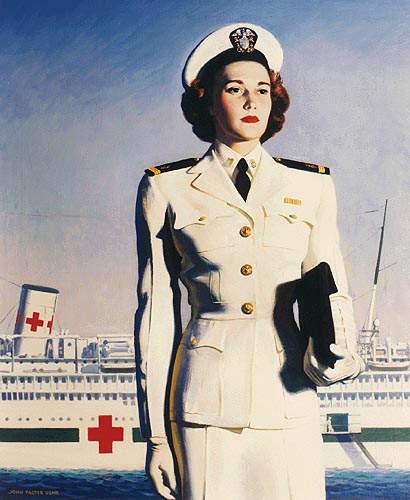 Модні аксесуари в післявоєнні роки
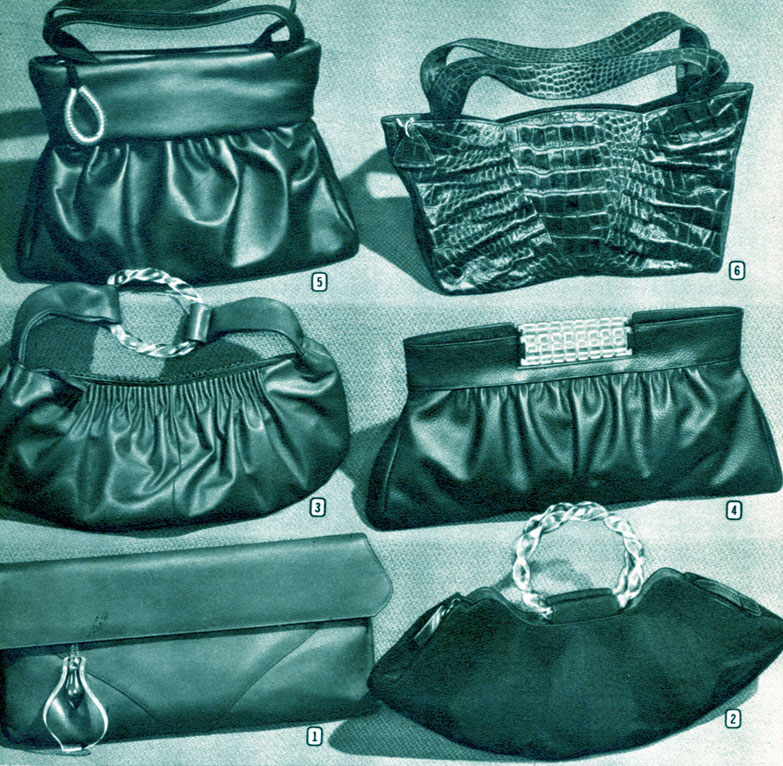 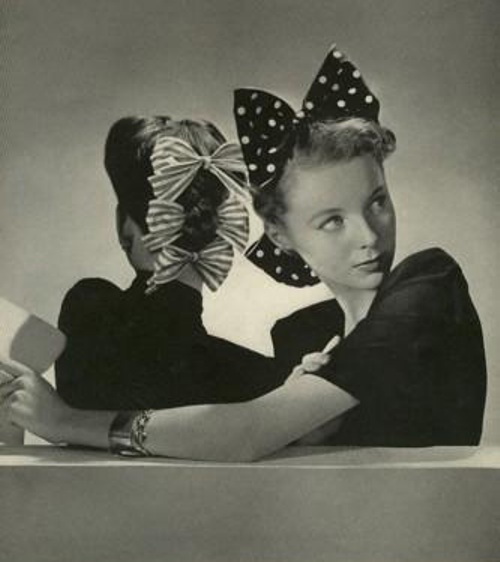 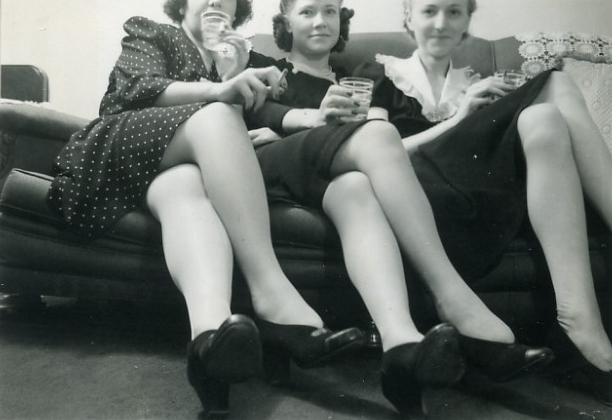 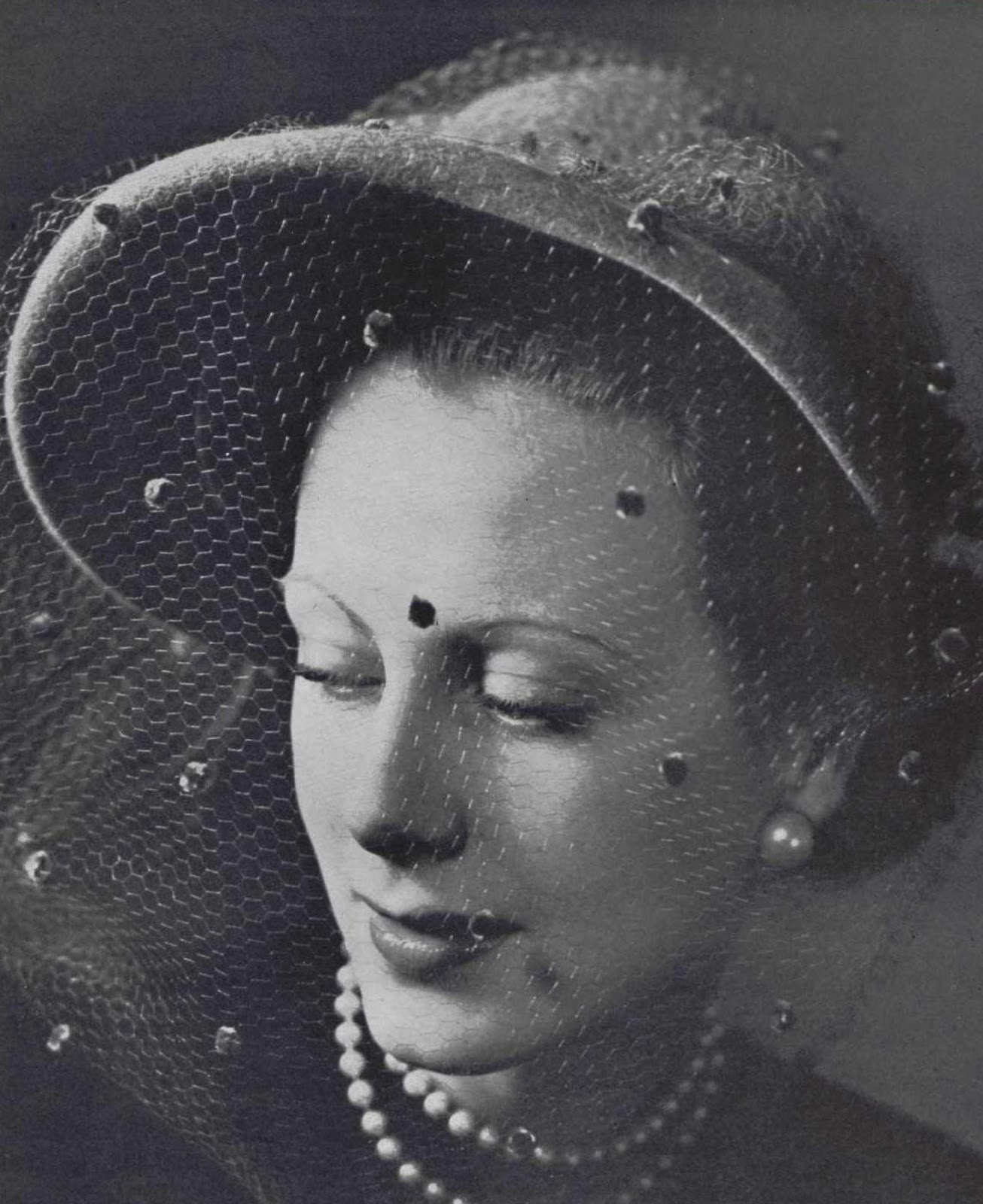 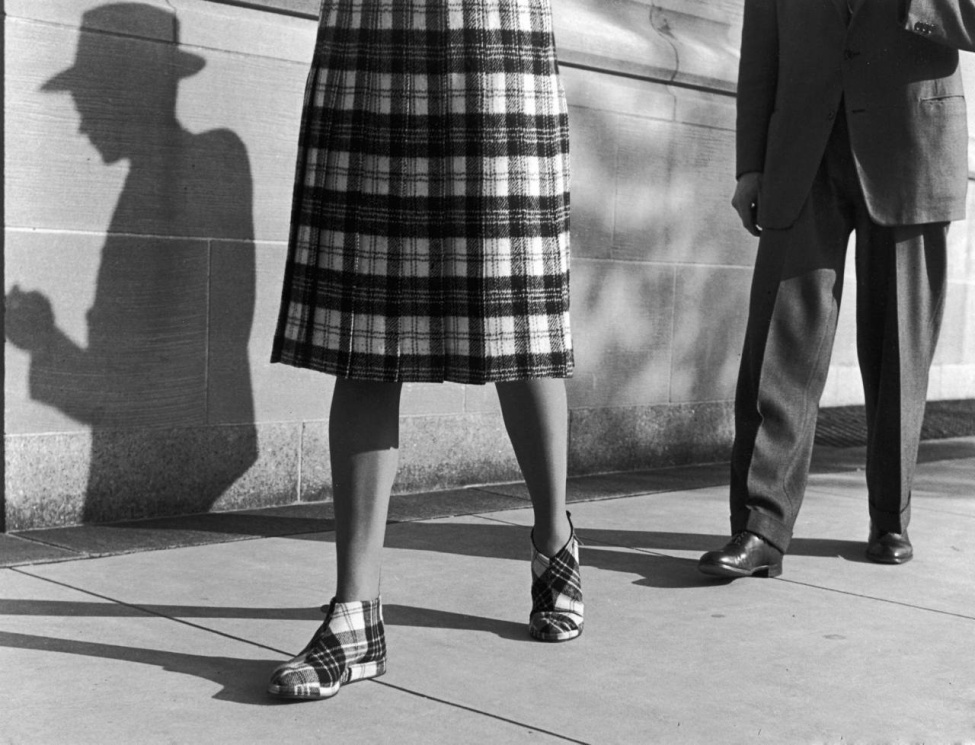 Модні аксесуари в післявоєнні роки
Фото жінок 1940-1949 рр., 
вуличний стиль
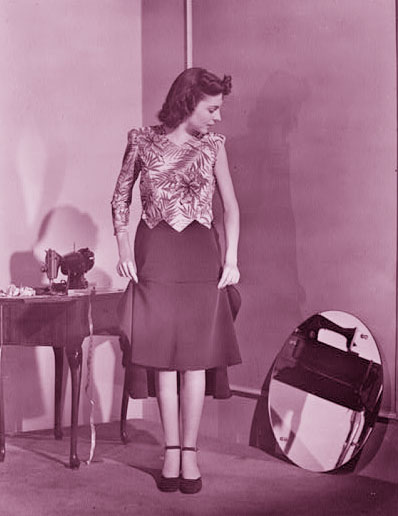 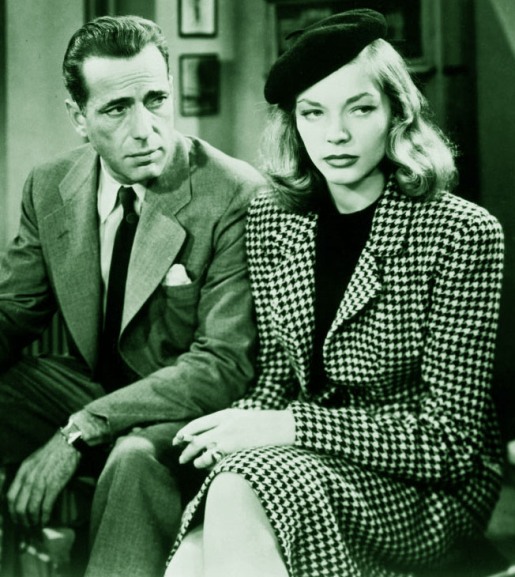 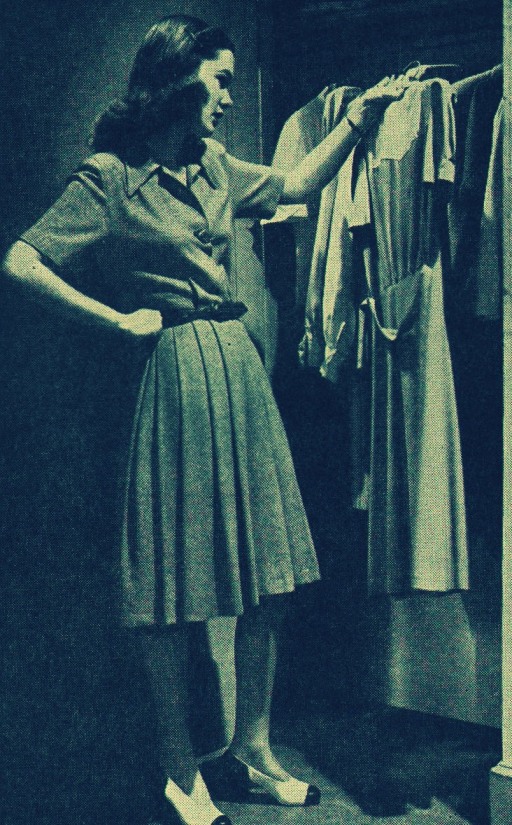 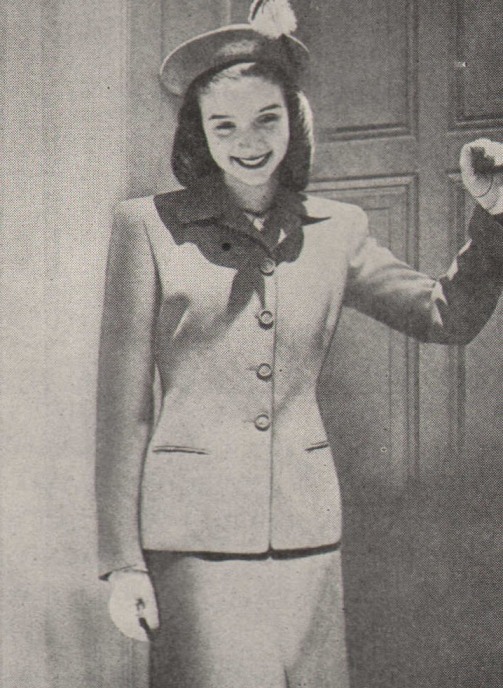